SỞ THÔNG TIN VÀ TRUYỀN THÔNG 
TRUNG TÂM CÔNG NGHỆ THÔNG TIN VÀ TRUYỀN THÔNG CẦN THƠ
Chuyên đề: GIỚI THIỆU CỔNG DVC THÀNH PHỐ CẦN THƠ
Châu Bá Phúc
Cần Thơ, ngày 12/9/2022
1
NỘI DUNG TẬP HUẤN
Nền tảng chuyển đổi số của Thành phố

Hướng dẫn đăng ký tài khoản DVC

Hướng nộp hồ sơ trực tuyến dvc

Hướng dẫn sử dụng biểu mẫu điện tử (Eform)

Hướng dẫn thanh toán trực tuyến
GIỚI THIỆU CÁC NỀN TẢNG CĐS THÀNH PHỐ
Cổng TTĐT Thành phố: cantho.gov.vn

Cổng CĐS Thành phố: chuyendoiso.cantho.gov.vn

Mạng xã hội Fanpage CĐS: fb.com/CDSCantho

Kênh Youtube: “chuyển đổi số Cần Thơ”

App Cantho Smart City
NỀN TẢNG CĐS TẬP TRUNG TUYÊN TRUYỀN
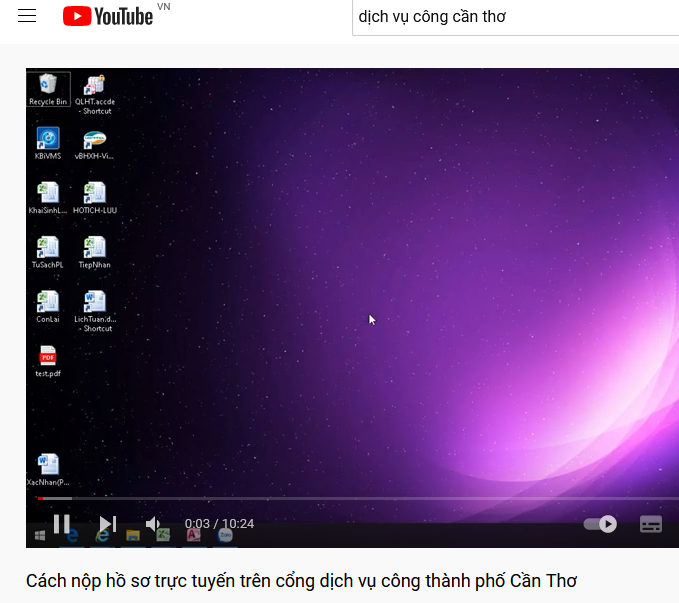 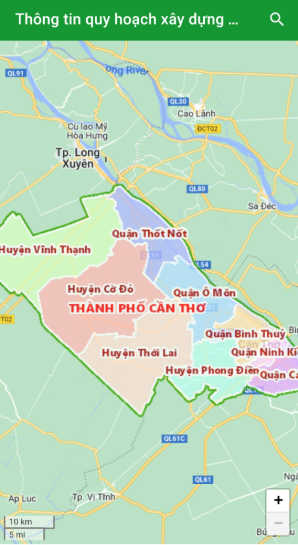 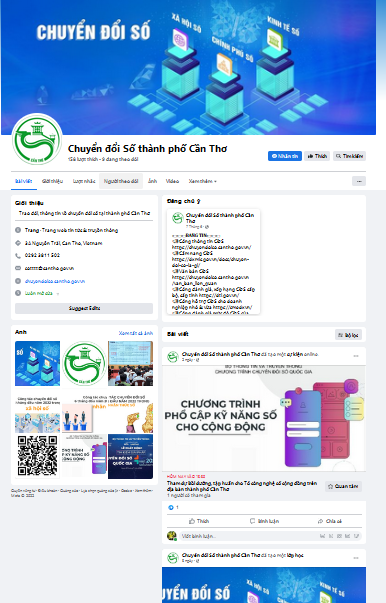 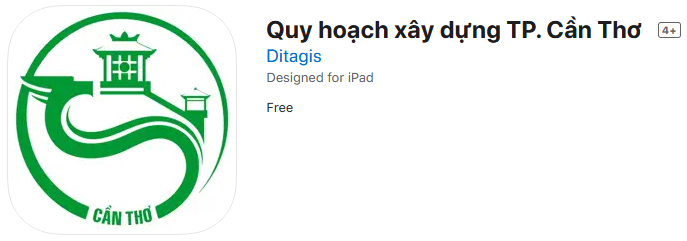 4
HƯỚNG DẪN ĐĂNG KÝ TÀI KHOẢN
Đường dẫn truy cập: dichvucong.cantho.gov.vn
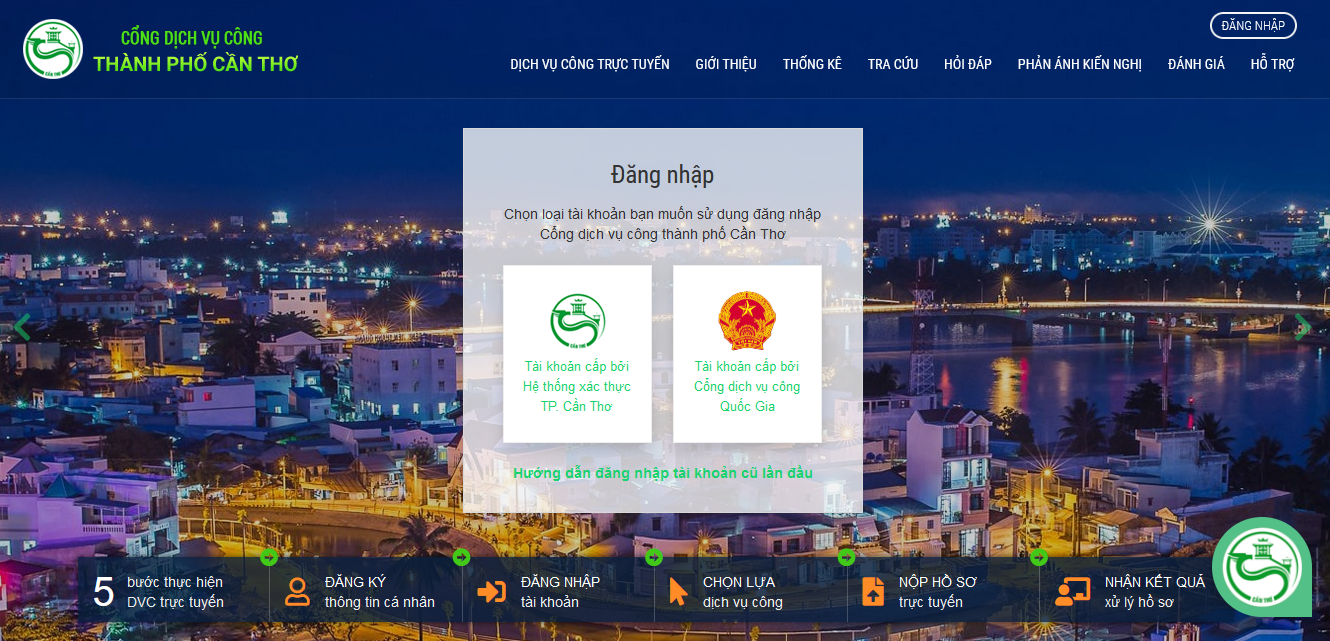 HƯỚNG DẪN ĐĂNG KÝ TÀI KHOẢN
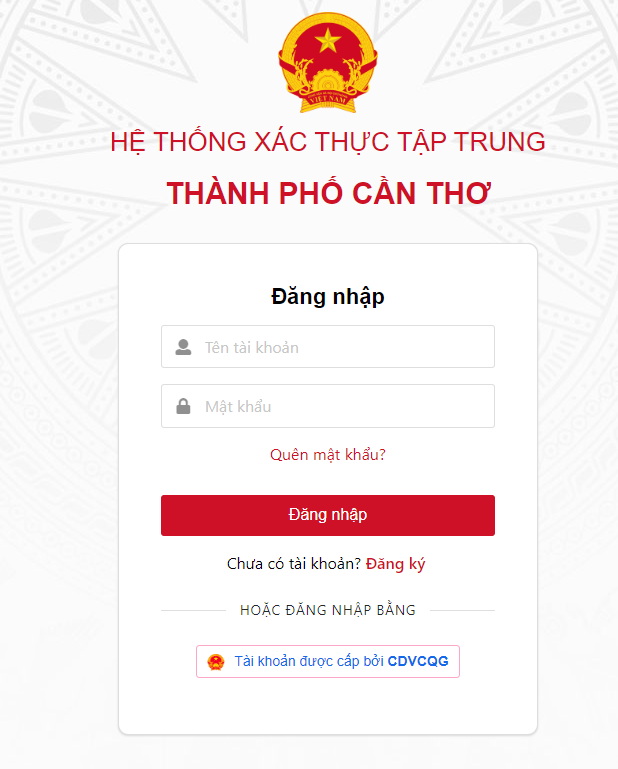 HƯỚNG DẪN ĐĂNG KÝ TÀI KHOẢN
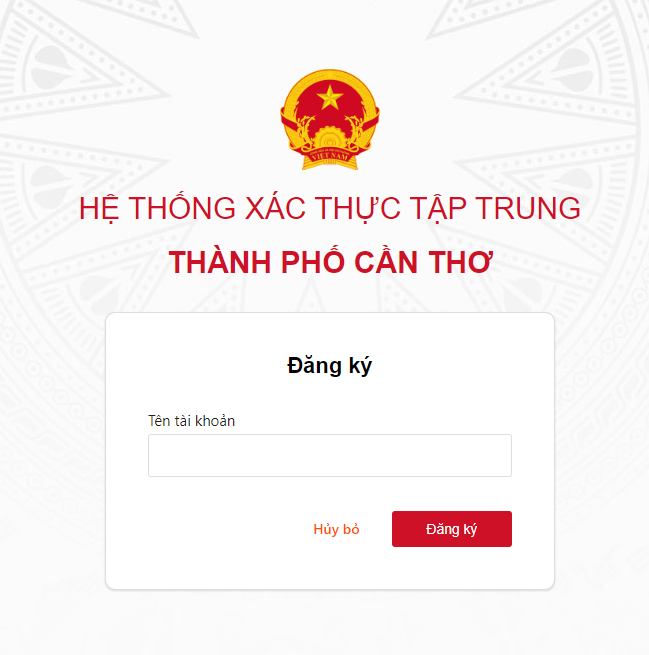 HƯỚNG DẪN ĐĂNG KÝ TÀI KHOẢN
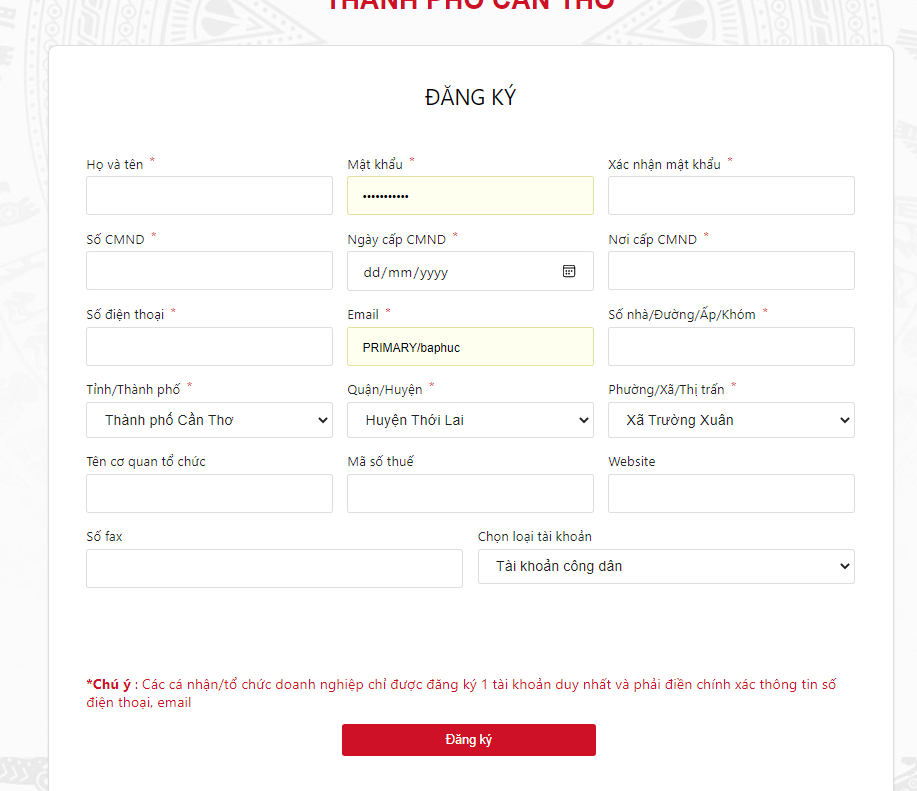 HƯỚNG DẪN NỘP HỒ SƠ
Đăng nhập vào cổng DVC

Tìm kiếm thủ tục cần nộp, chọn cơ quan nhận hồ sơ và bấm nộp hồ sơ

Upload thành phần hồ sơ

Bâm nút nộp hồ sơ

Thánh toán phí trực truyến (nếu có)
HƯỚNG DẪN NỘP HỒ SƠ
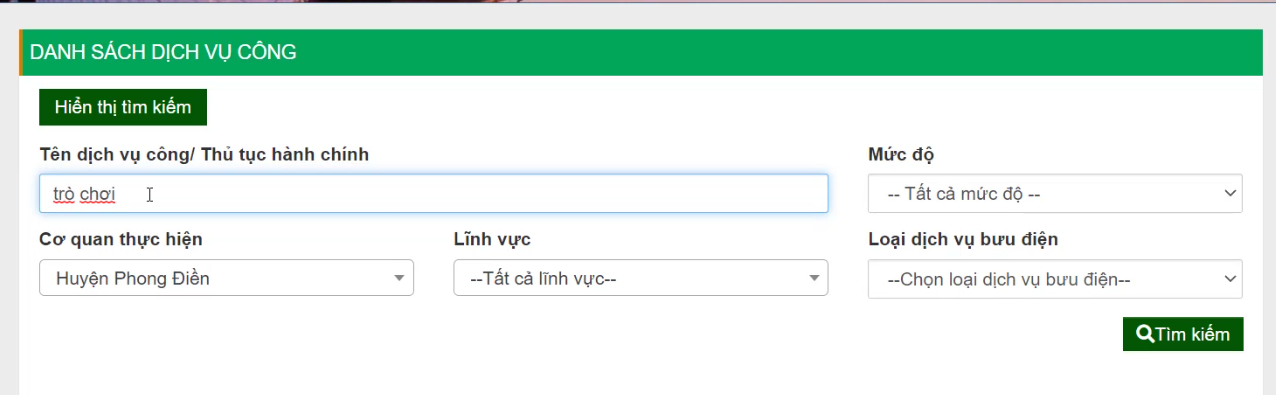 HƯỚNG DẪN NỘP HỒ SƠ
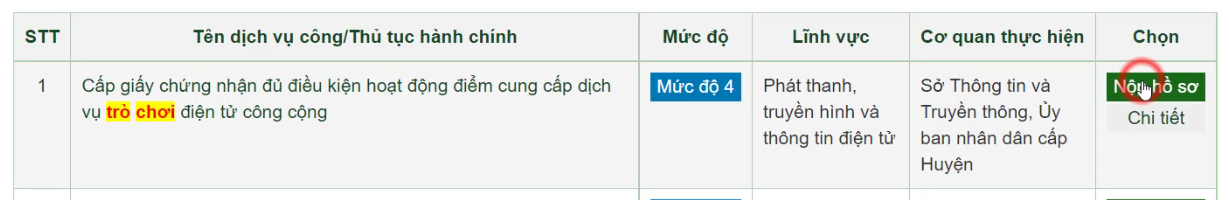 HƯỚNG DẪN NỘP HỒ SƠ
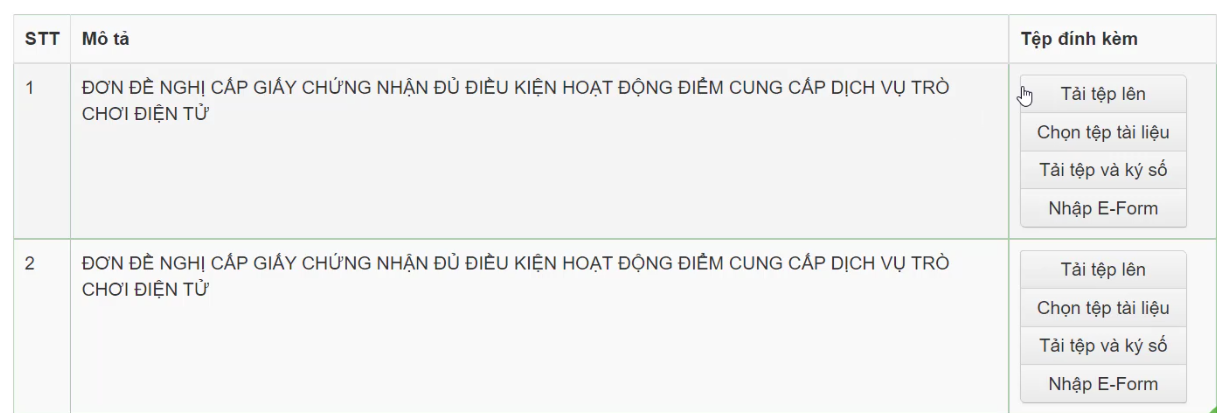 HƯỚNG DẪN NỘP HỒ SƠ
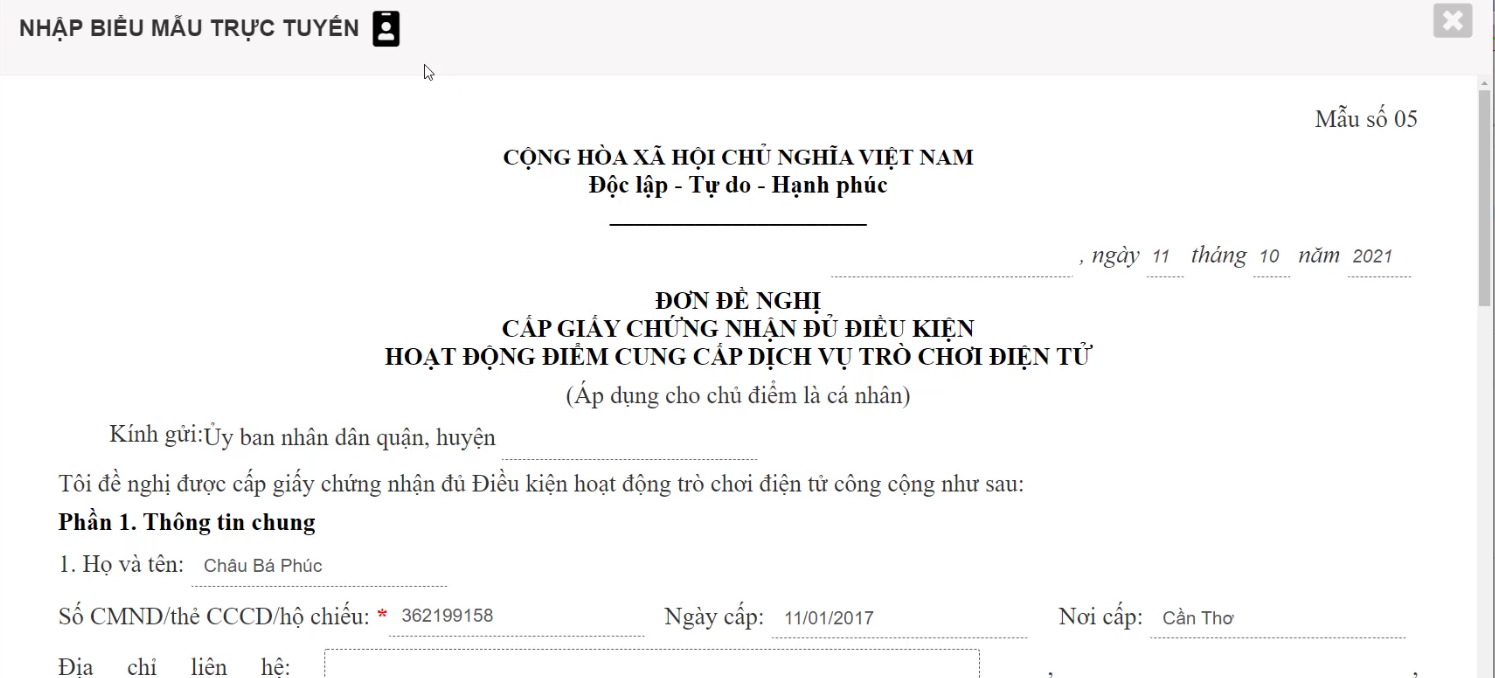 HƯỚNG DẪN NỘP HỒ SƠ
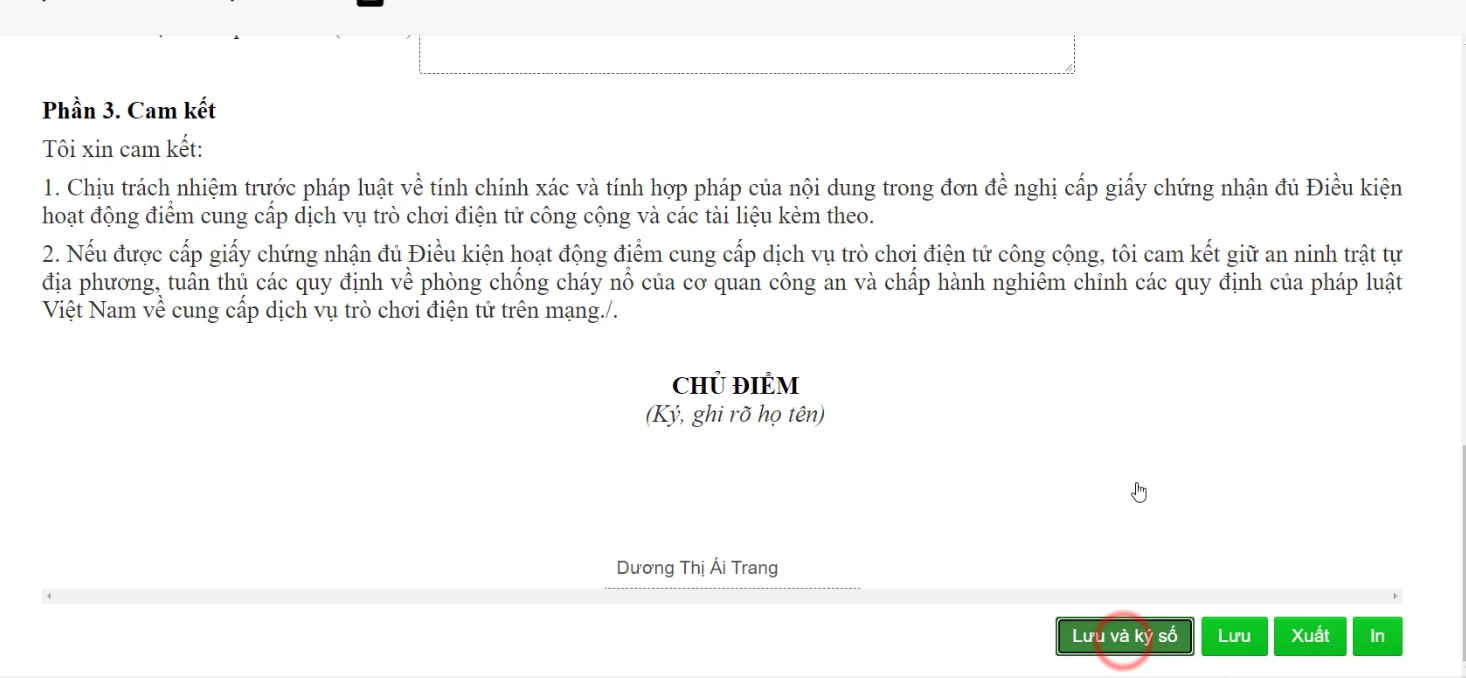 HƯỚNG DẪN NỘP HỒ SƠ
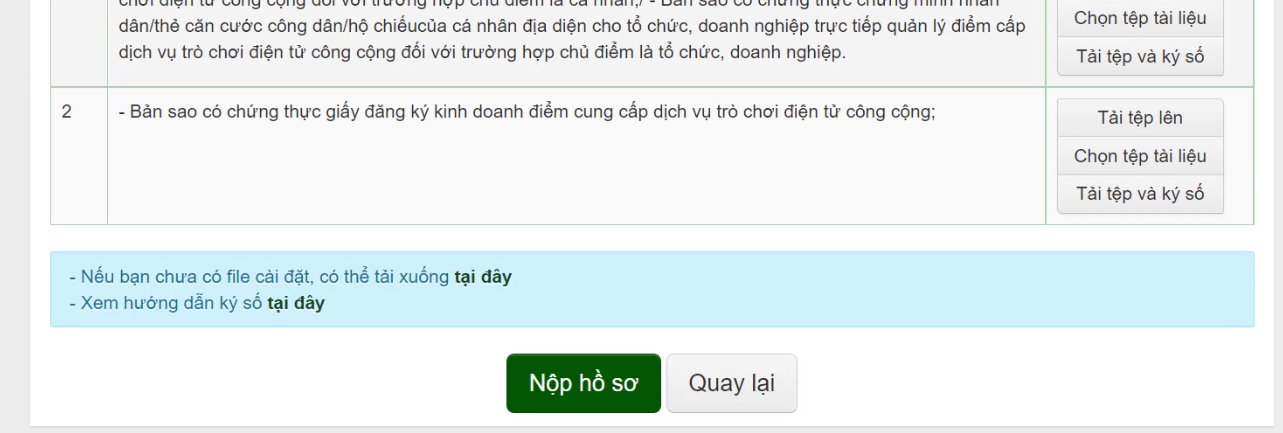 HƯỚNG DẪN NỘP HỒ SƠ
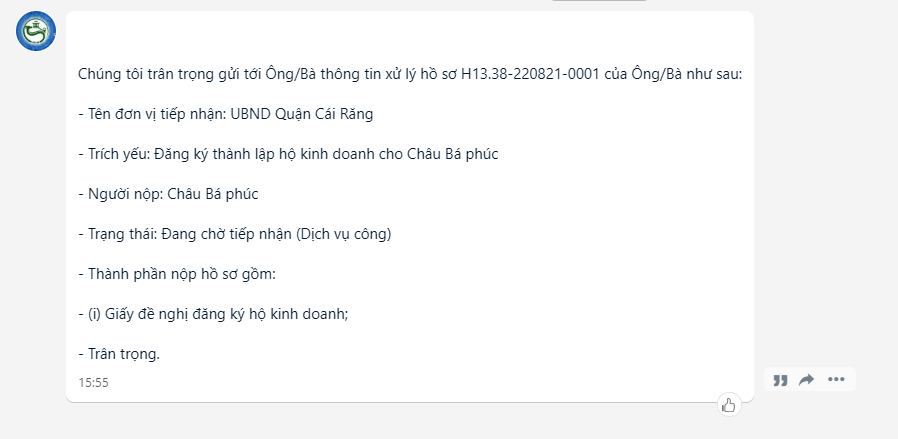 HƯỚNG DẪN NỘP HỒ SƠ
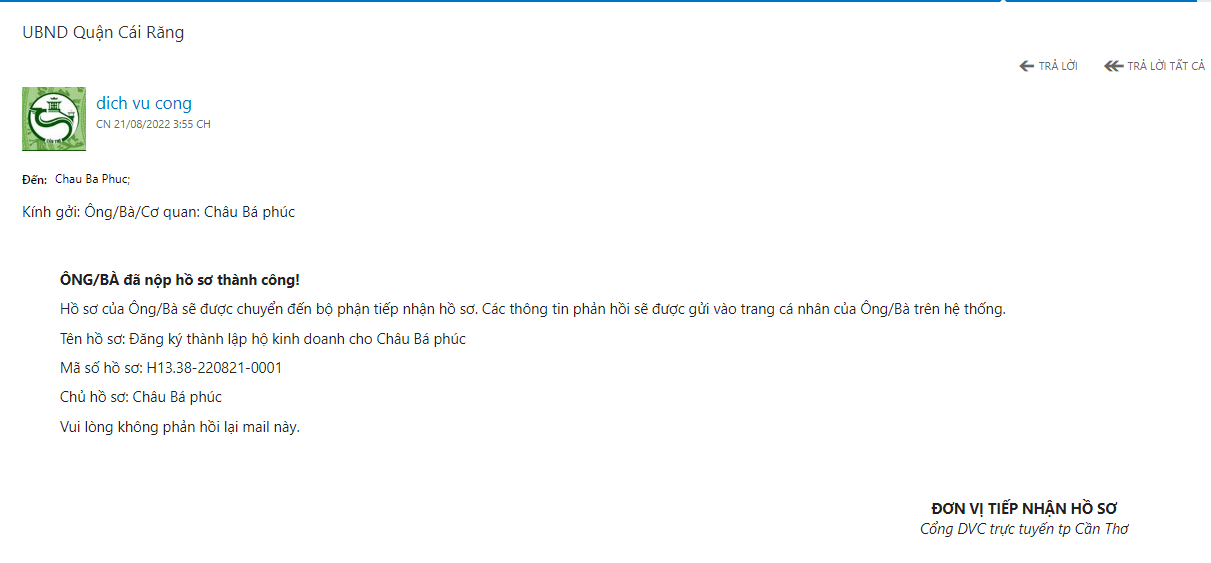 HƯỚNG DẪN THANH TOÁN PHÍ TRỰC TUYÊN
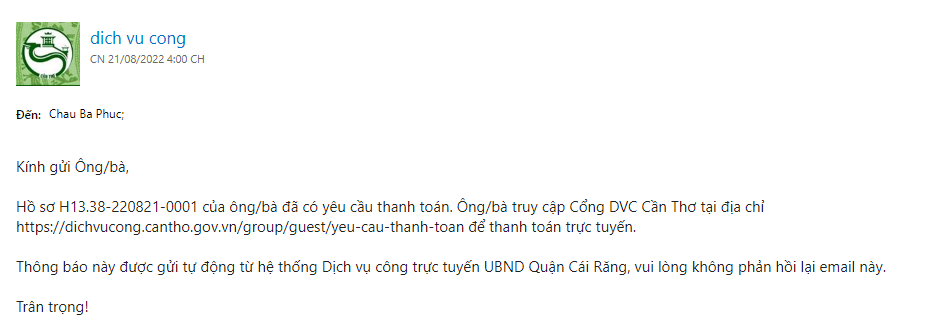 HƯỚNG DẪN THANH TOÁN PHÍ TRỰC TUYÊN
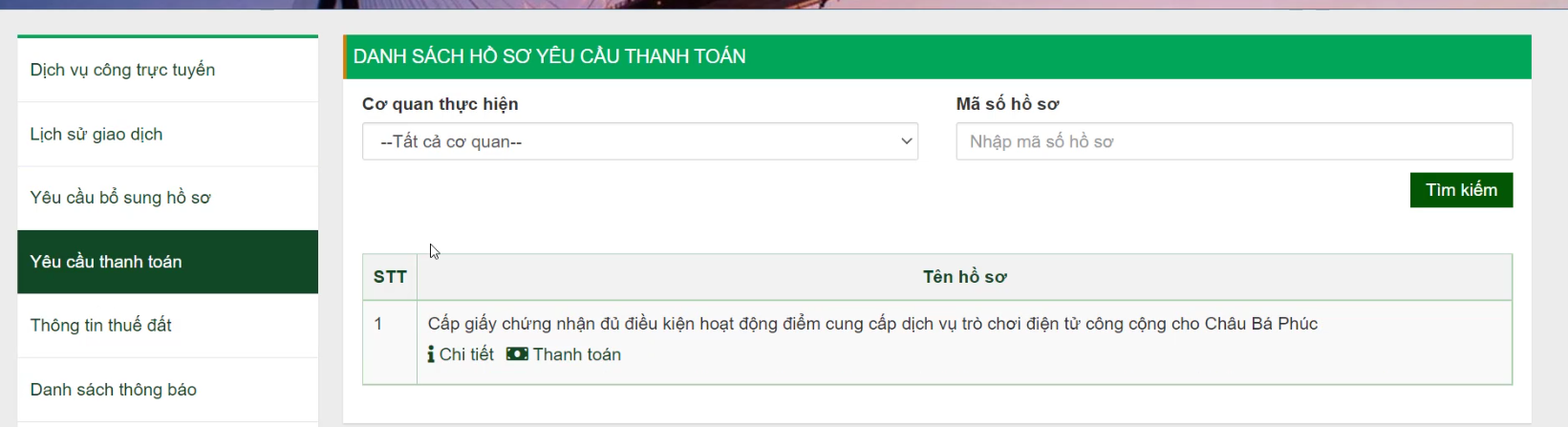 HƯỚNG DẪN THANH TOÁN PHÍ TRỰC TUYÊN
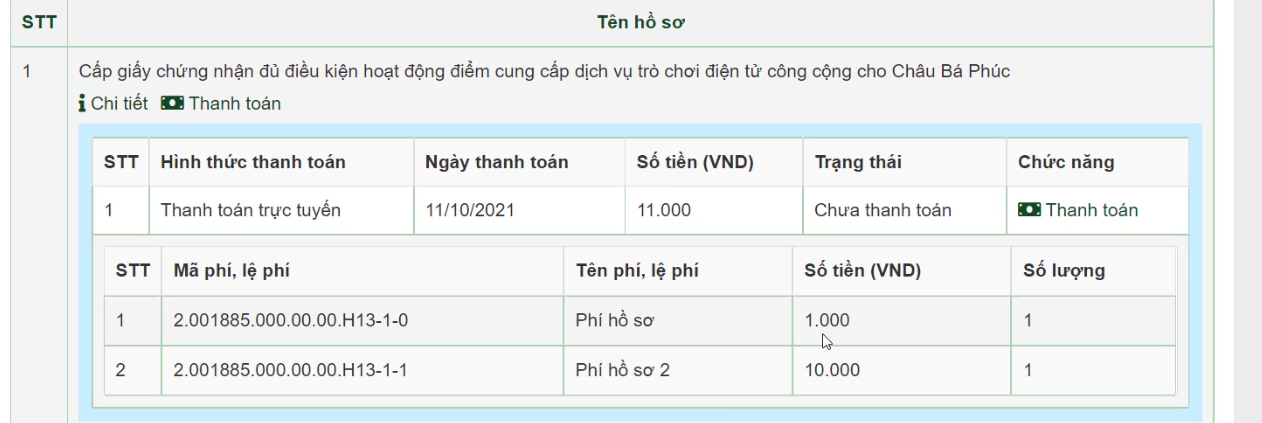 HƯỚNG DẪN THANH TOÁN PHÍ TRỰC TUYÊN
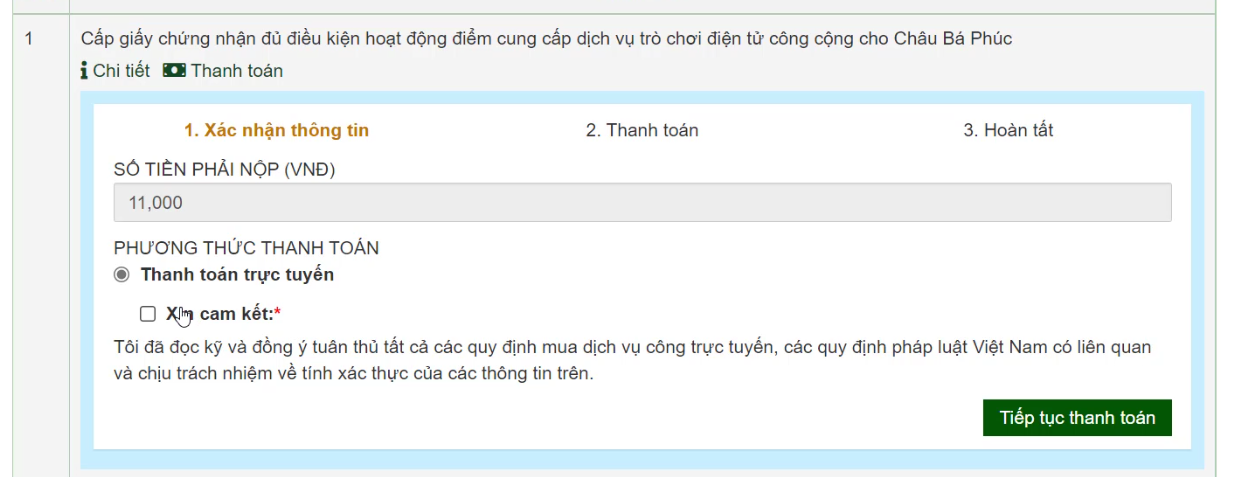 HƯỚNG DẪN THANH TOÁN PHÍ TRỰC TUYÊN
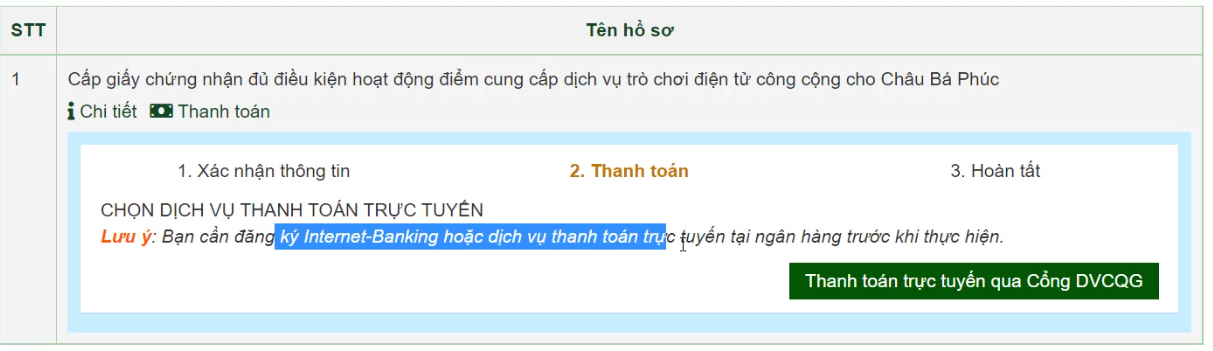 HƯỚNG DẪN THANH TOÁN PHÍ TRỰC TUYÊN
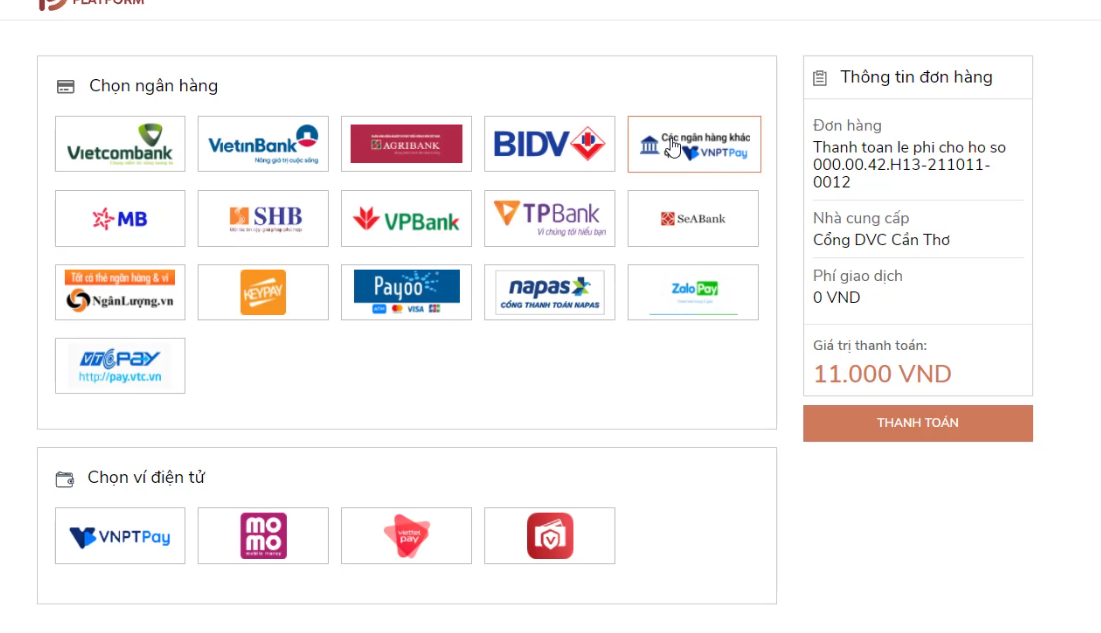 HƯỚNG DẪN THANH TOÁN PHÍ TRỰC TUYÊN
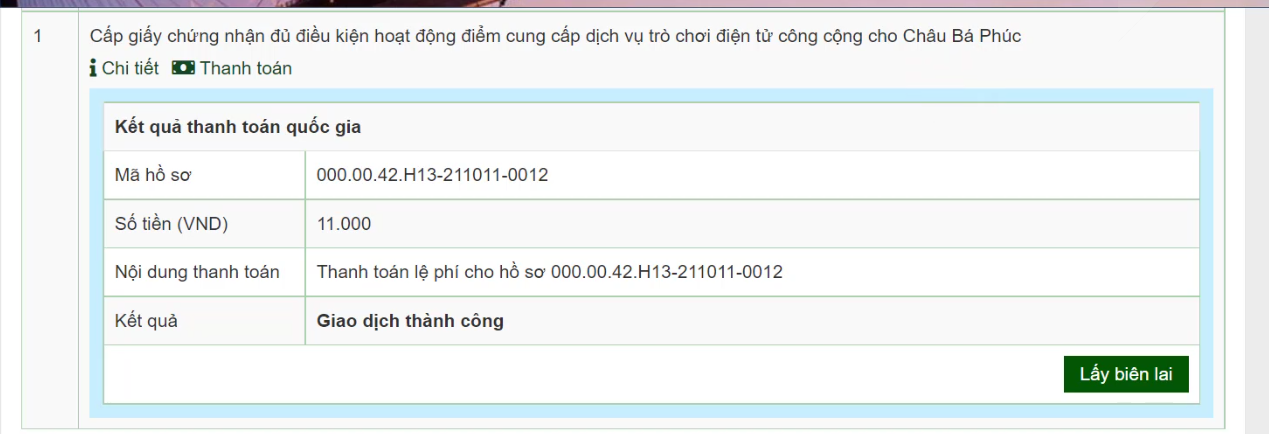 THÔNG TIN LIÊN HỆ HỖ TRỢ
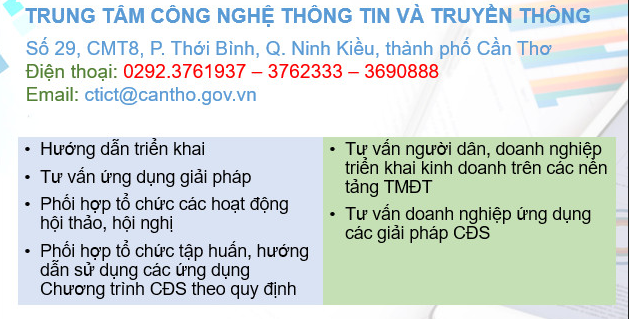 Trung tâm Công nghệ thông tin và Truyền thông – Sở TTTT TP Cần Thơ
 Điện thoại: 0292.3762.333
 Email: baotri1cua@cantho.gov.vn
Trân trọng cảm ơn!
Kính chúc quý vị sức khỏe và thành đạt
HƯỚNG DẪN SỬ DỤNG DVC
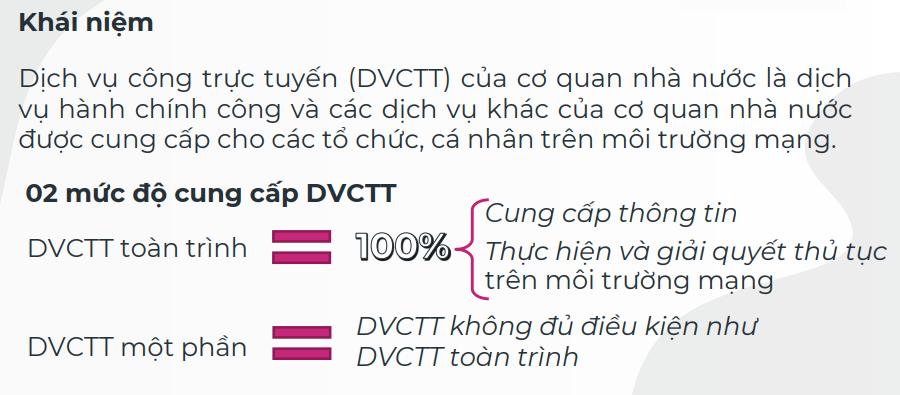